CISCE CAMPAIGN FOR COVID-19 
APPROPRIATE BEHAVIOUR
The CISCE is committed to participate and collaborate with the Government’s initiative in the campaign titled, “Public Health Response to COVID-19 Appropriate Behaviour” in all schools across the country to assist in the dissemination of information.
PLEDGE
I ______________commit to be vigilant and bear in mind at all times, the risk to myself and my colleagues from COVID-19. 
I promise to take all necessary precautions that prevent the spread of this deadly virus. I promise to follow and encourage others to follow the key COVID Appropriate Behaviours. 
To always wear a mask / face cover, especially when in public places. 
To maintain a minimum distance of 6 feet from others
To wash my hands, frequently and thoroughly with soap and water. 
Together we will win this fight against COVID-19.
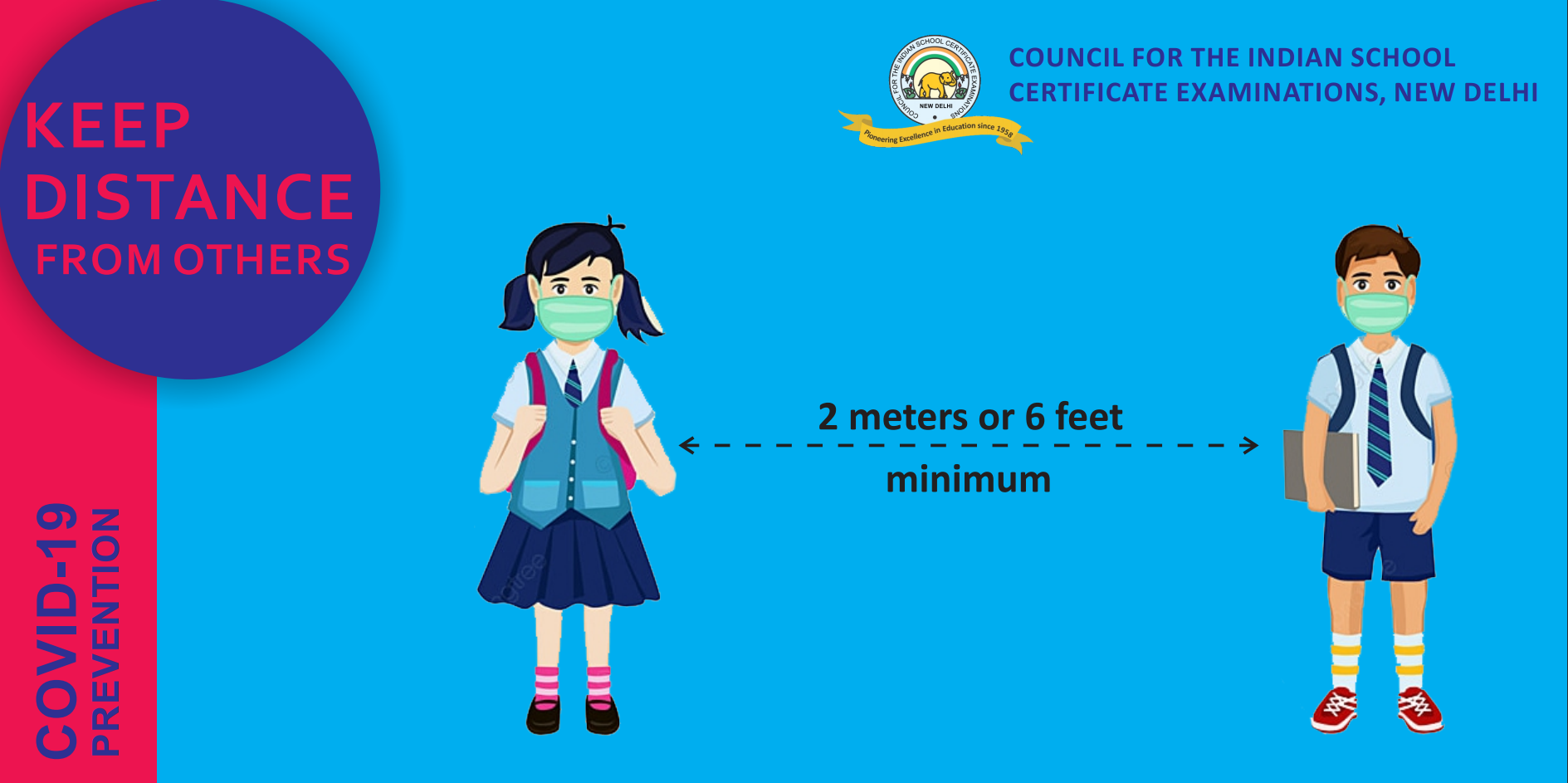 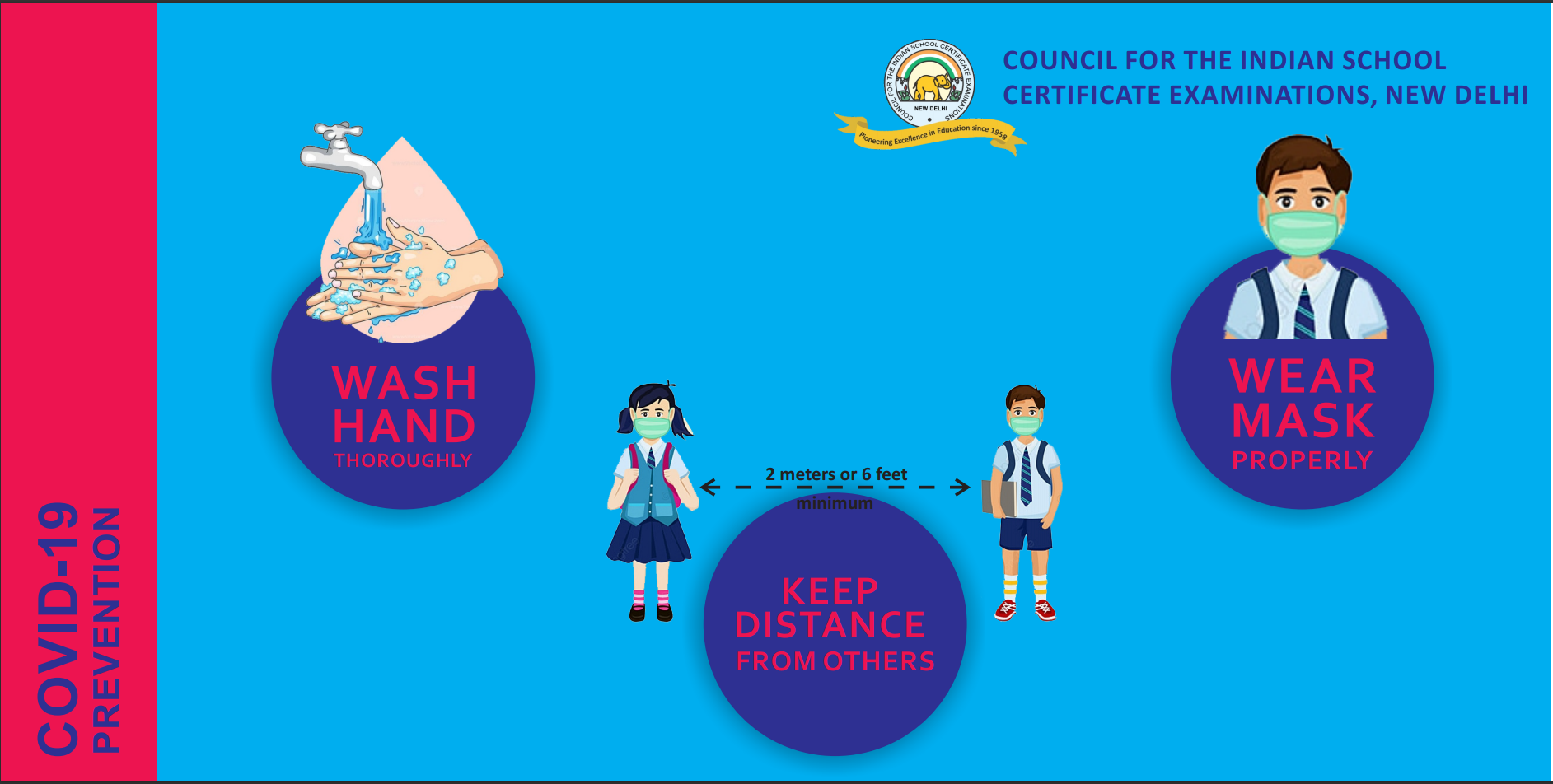 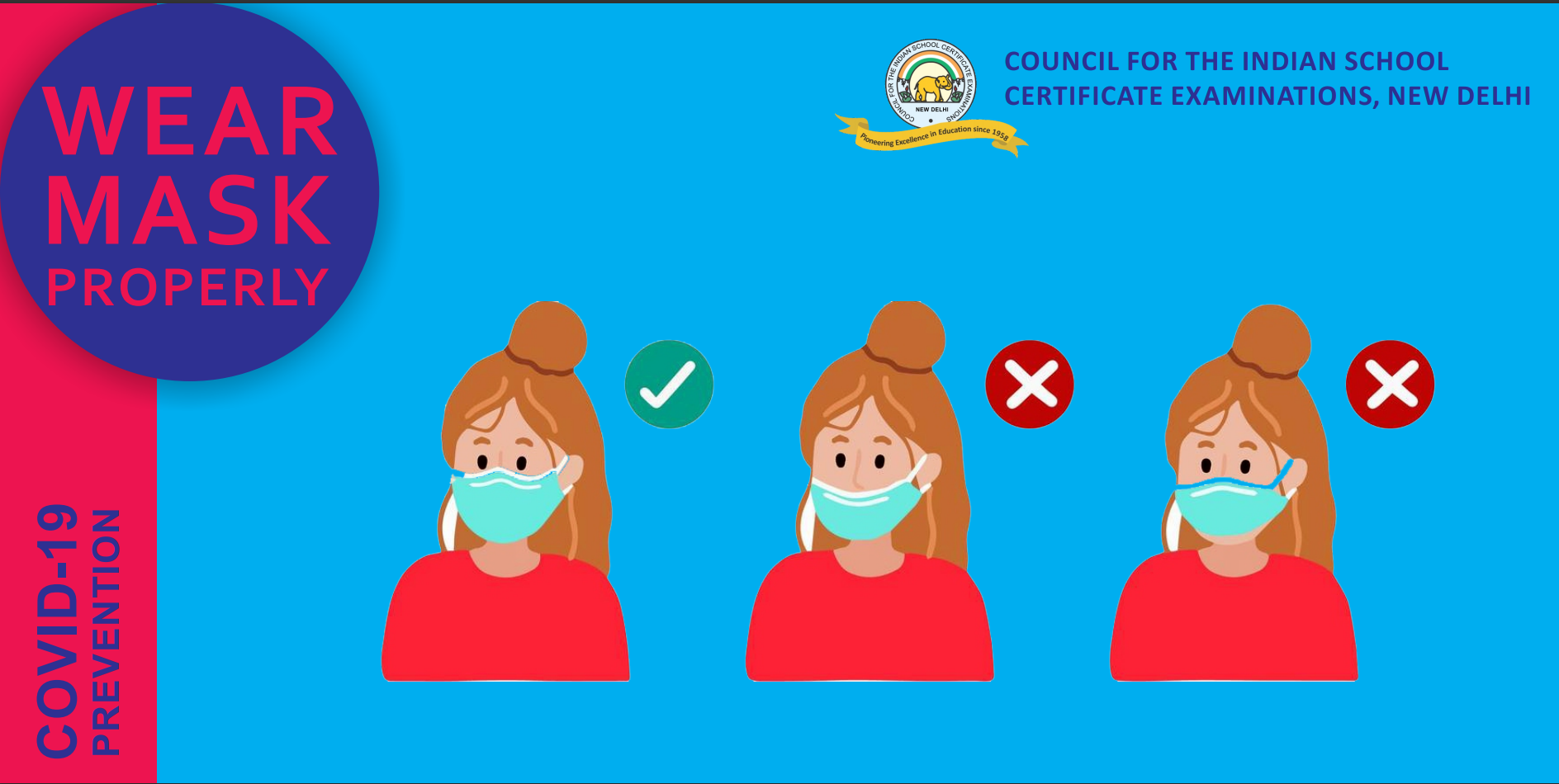 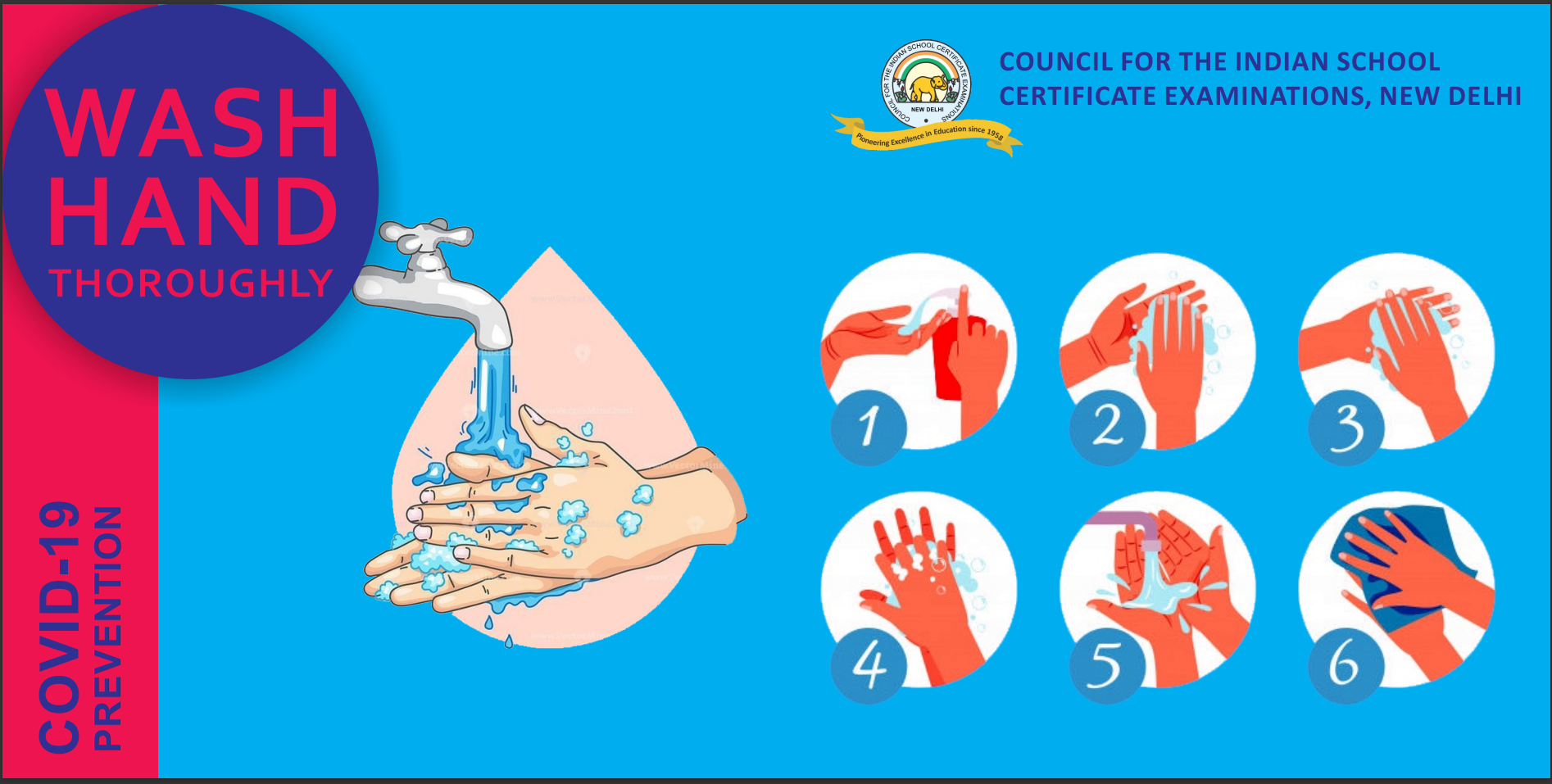 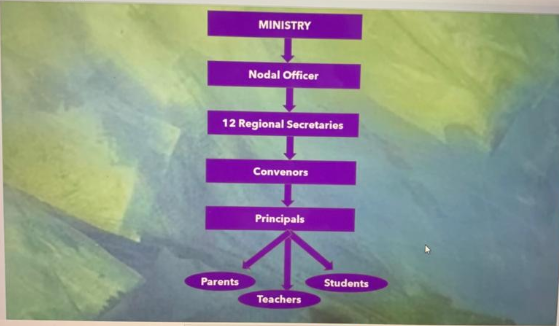 Intensive & Focussed COVID-19 Campaign
Wear Masks
Follow Physical Distancing
3. Maintain Hand Hygiene